Geodesic optimization and acoustic emission localization maps processing
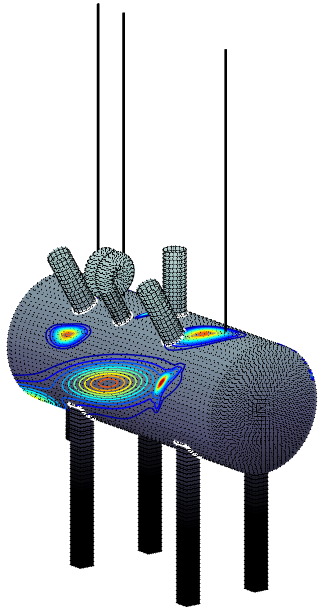 1
Author: Petr Gális
Supervisor: Ing. Václav Kůs, Ph.D.
Advisor: Ing. Milan Chlada, Ph.D.
1
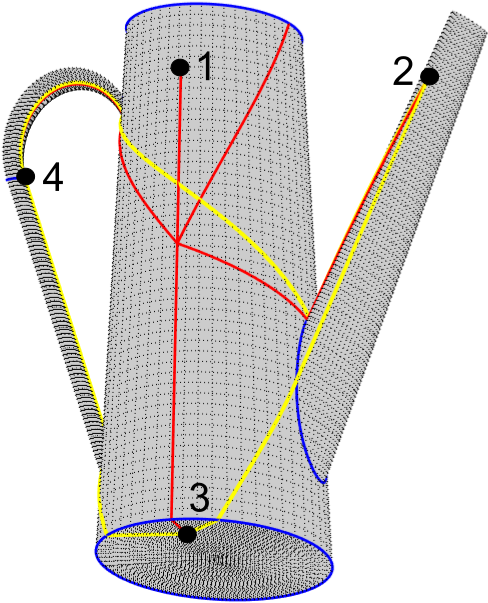 2
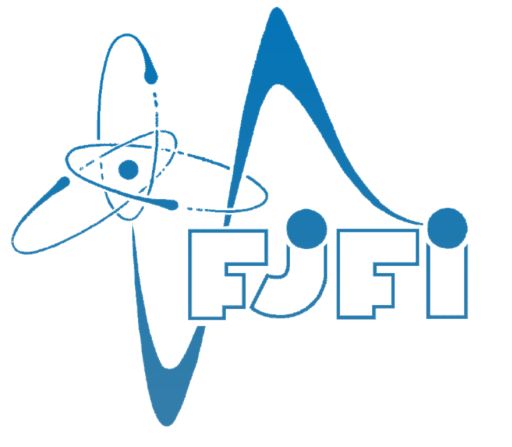 1
1: CTU– Faculty of nucelar sciences and physical engineering
2: AS – Institute of Thermomechanics
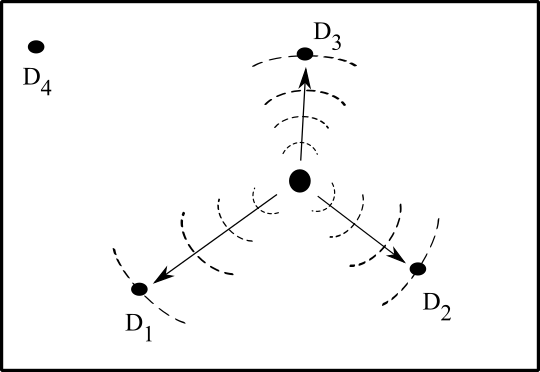 Let c be velocity of acoustic signals
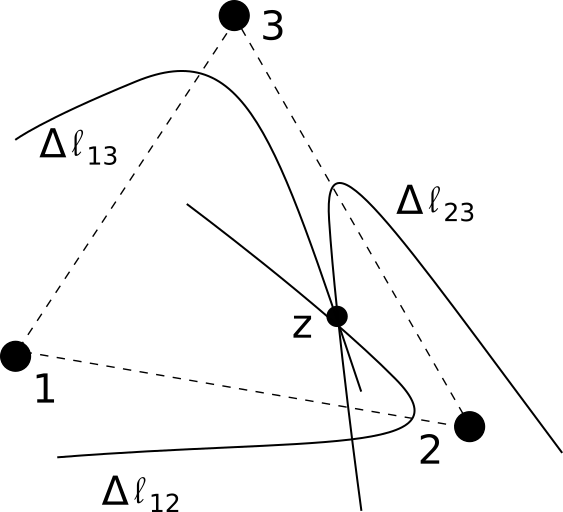 Key Task is to find shortest path between two points on the surface – potential source and sensor
2
Finding shortest pathGeodesic curve
Generalization of straight
Geodesic curve is such a curve, which has shortest length among all curves connecting two points
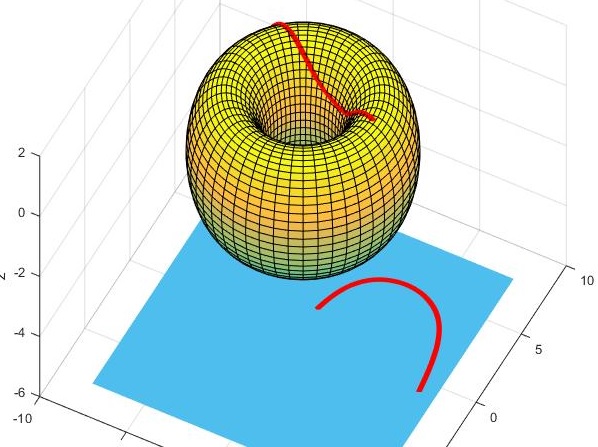 3
Numerical solution of geodesic equations
Finite difference method
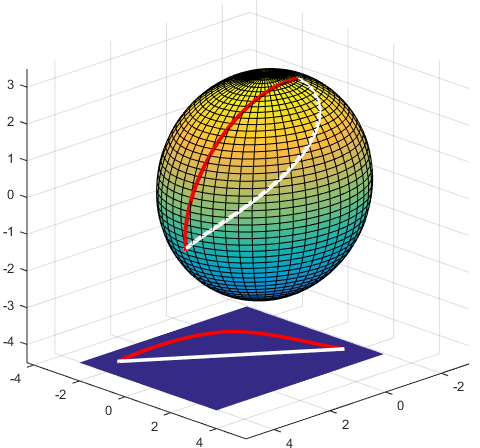 4
Computing geodesics on compound surface
Exhaustive method:
Minimization of sum of lengths through 
fixed points on the intersection
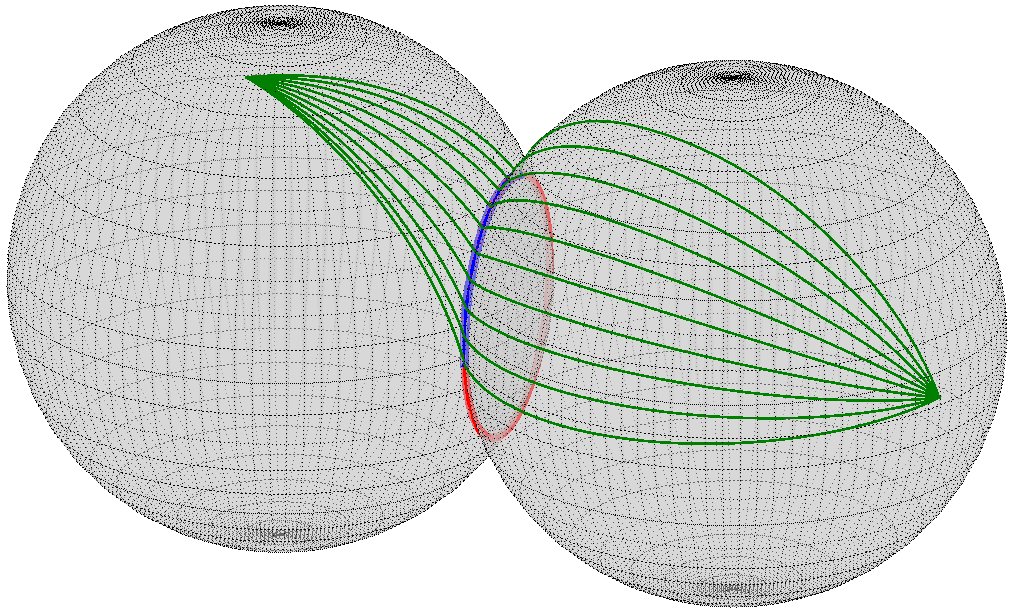 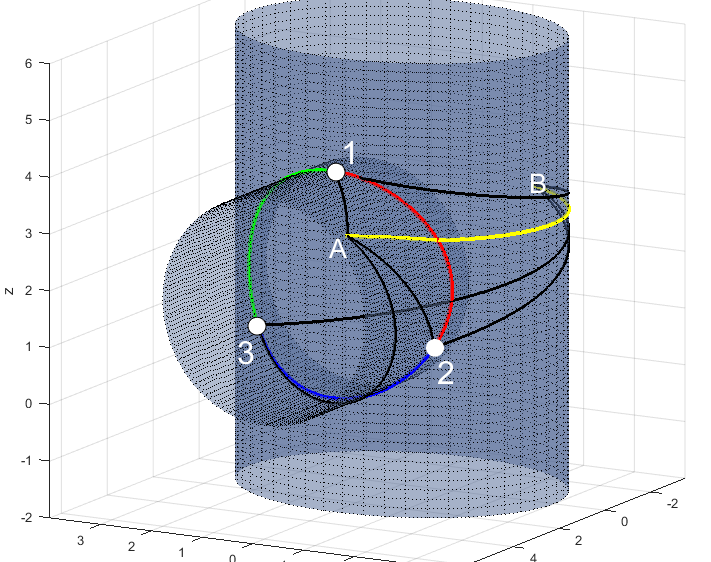 5
Conditioned reparametrization of geodesic curve
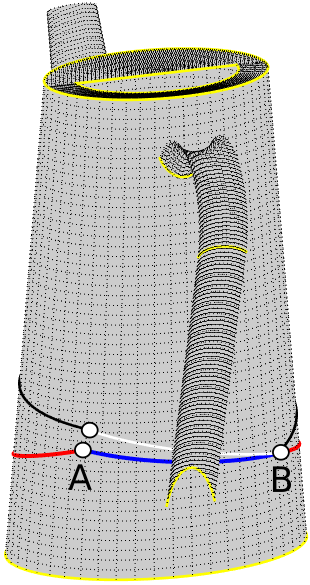 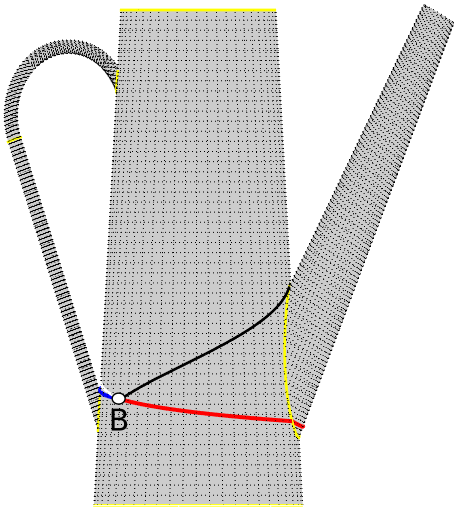 To obtain shortest geodesic it is necessary to 
     interchange ranges for angular coordinate



Criteria for change:
6
Localization
Let
Two approaches are possible
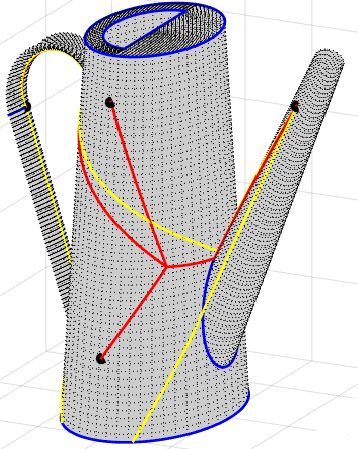 7
Compass algorithm
For i=1,2,…
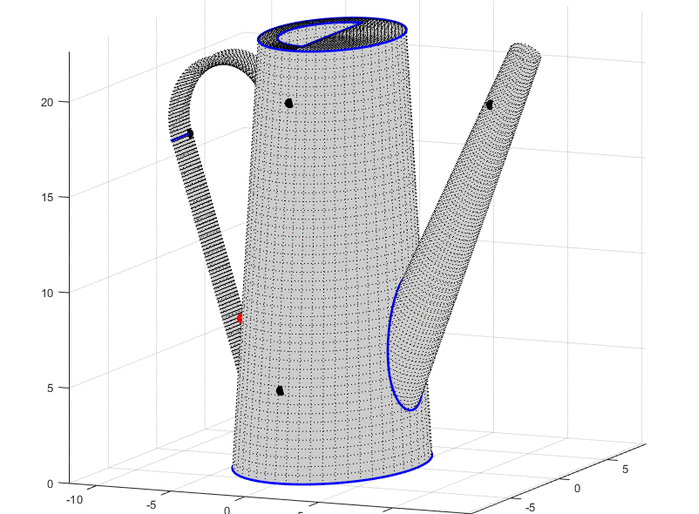 8
Detecting time of arrival of signal
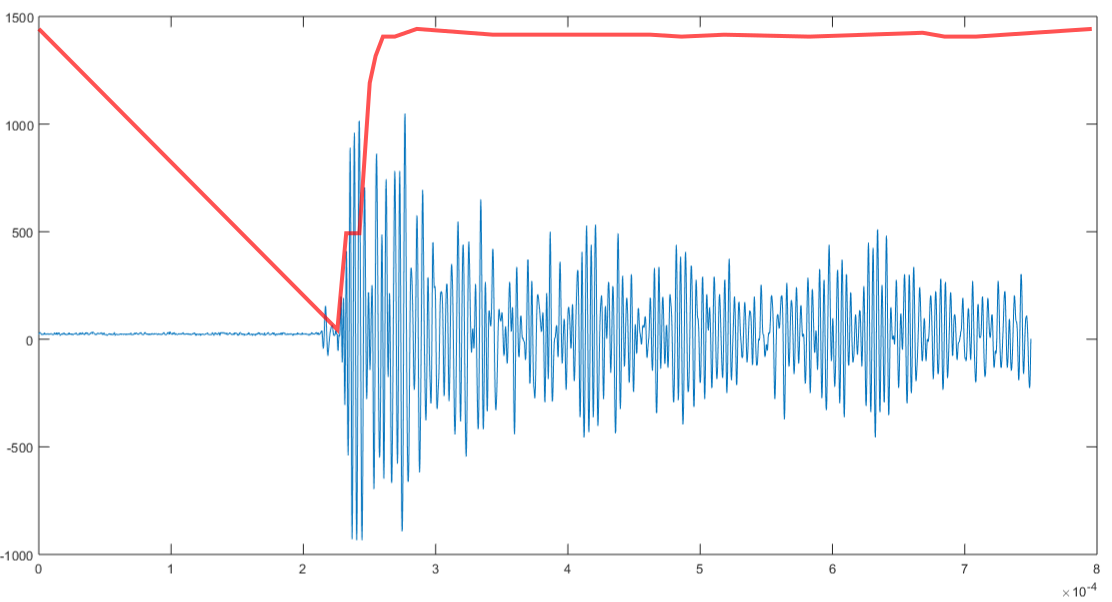 Schwarz information criteria (SIC)
9
Computing geodesics around obstacles
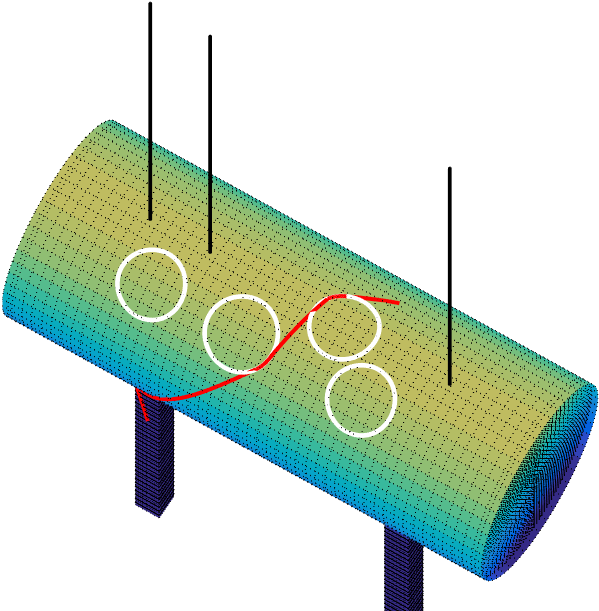 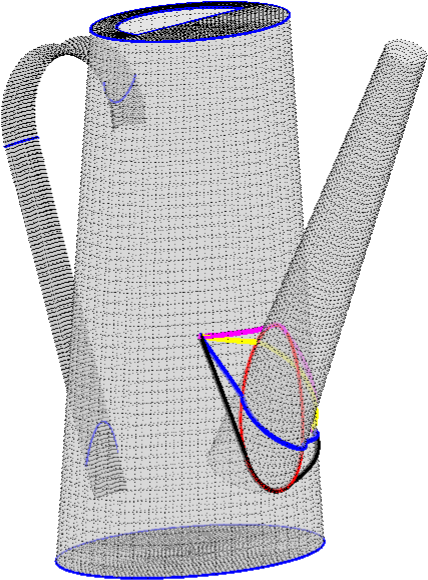 10
Results of the model
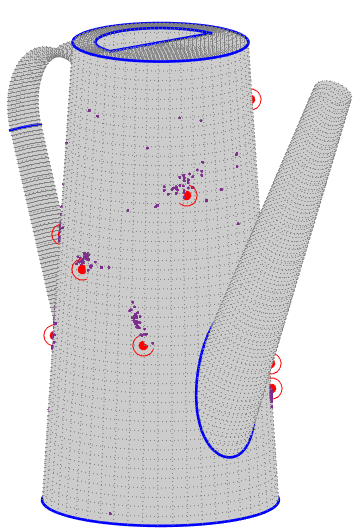 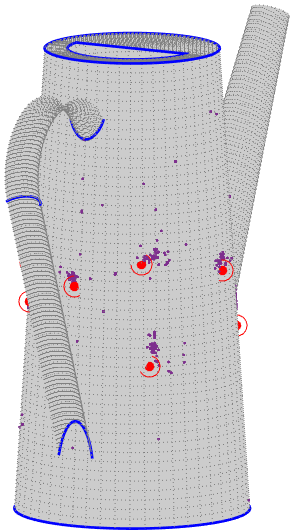 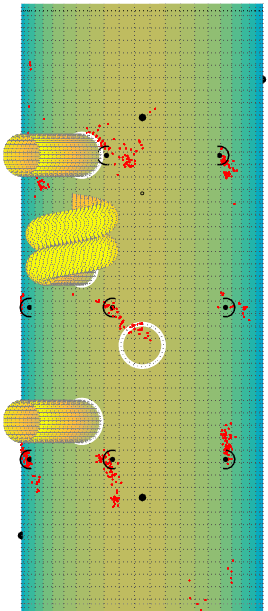 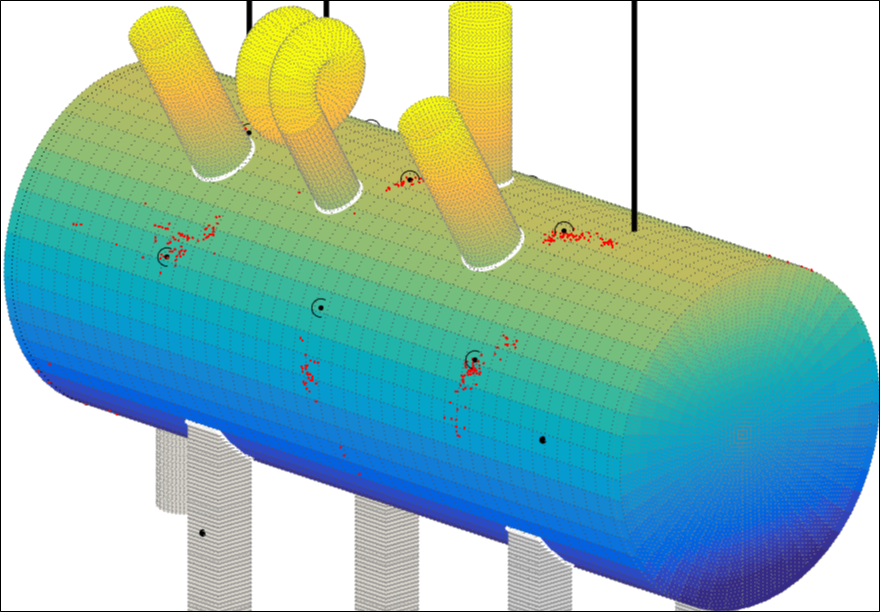 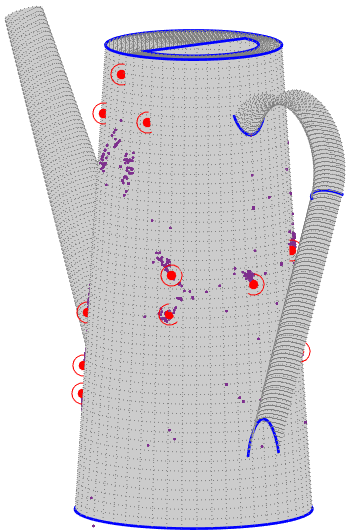 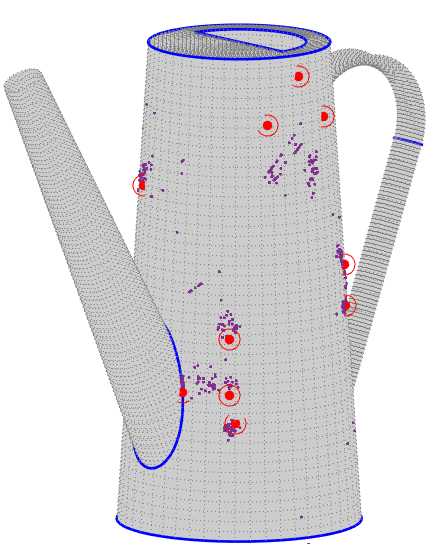 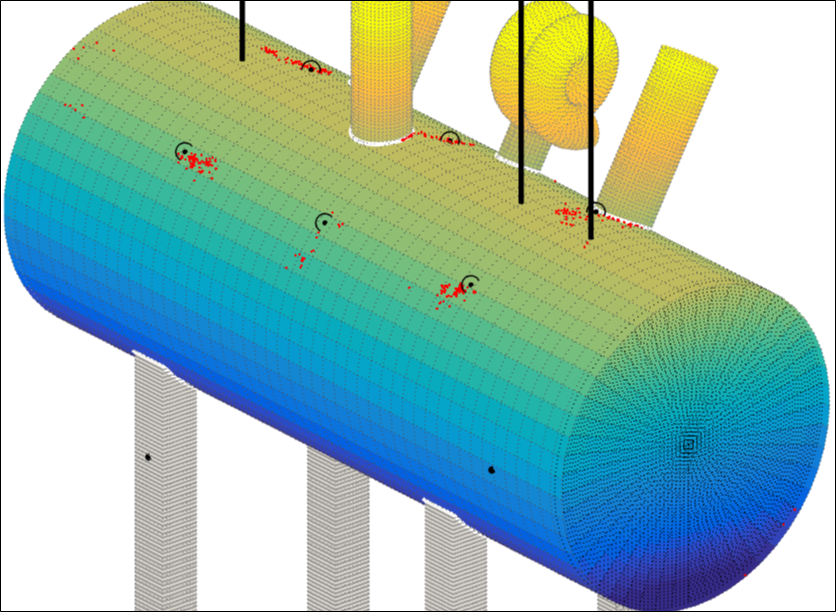 11
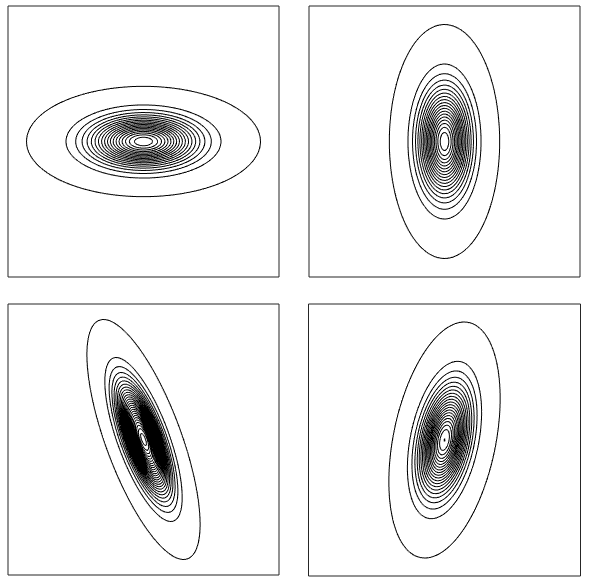 12
Other methods: maximal smoothing method, Least Squares Cross Validation method
13
Kernel estimate in the parametric space
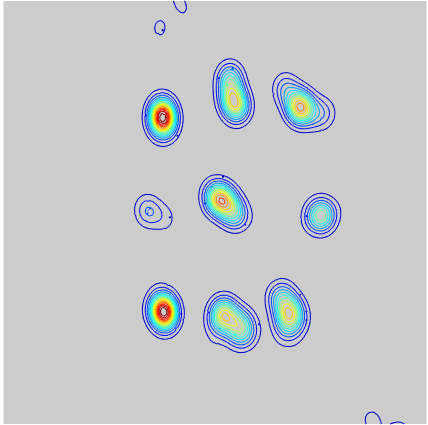 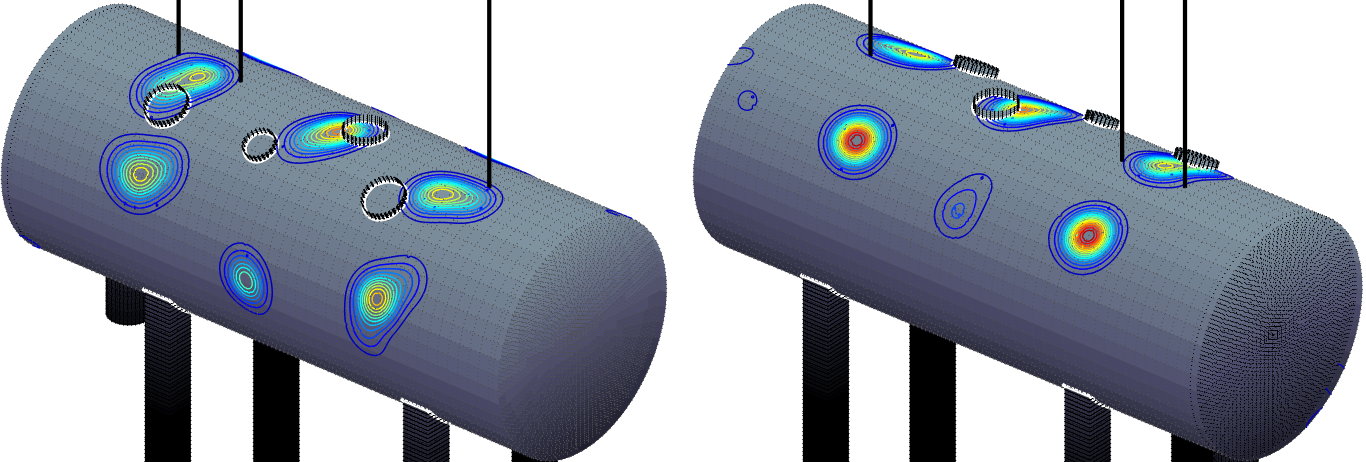 14
Kernel estimate on the unrolled surface
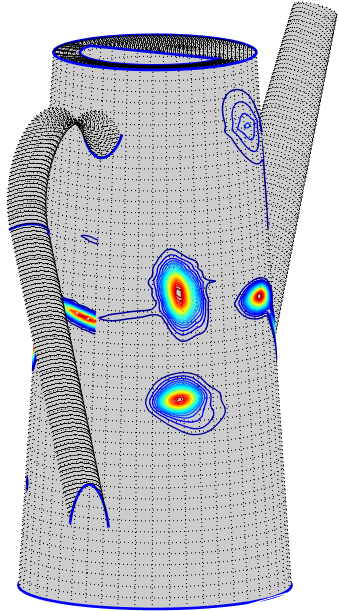 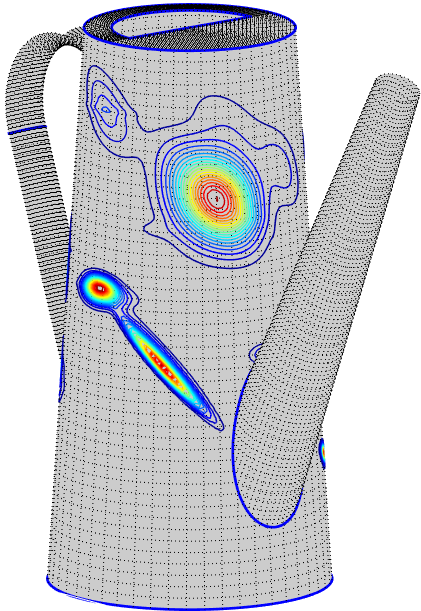 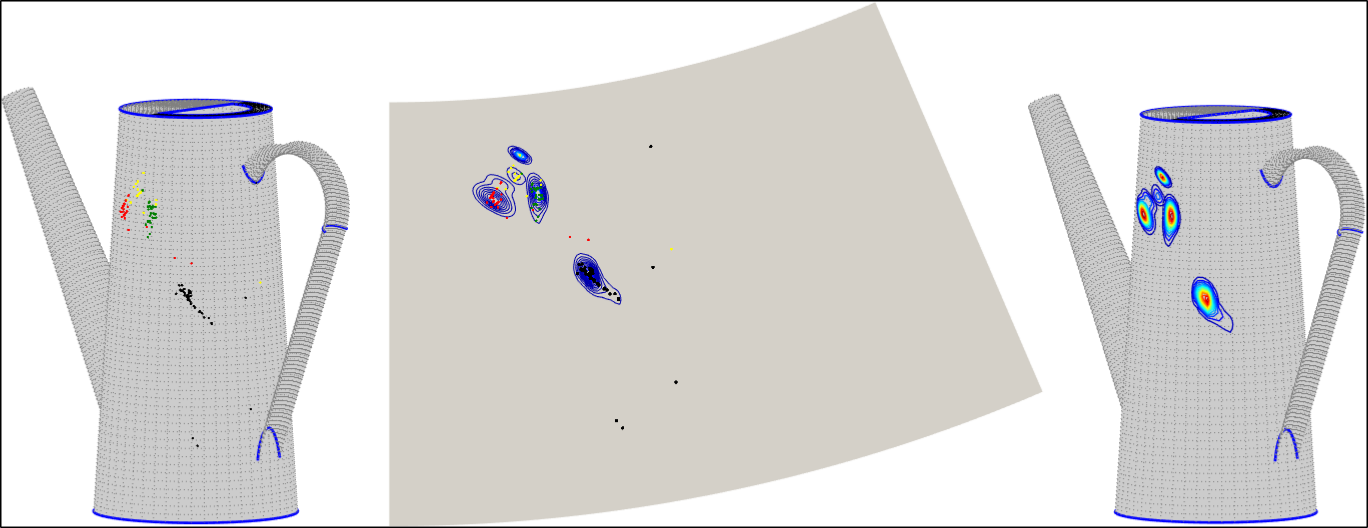 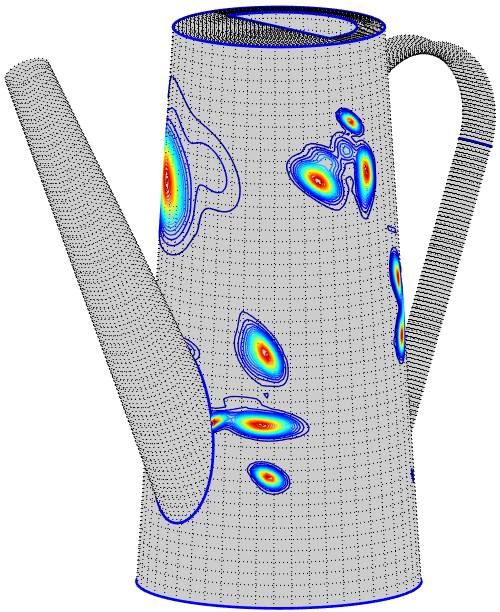 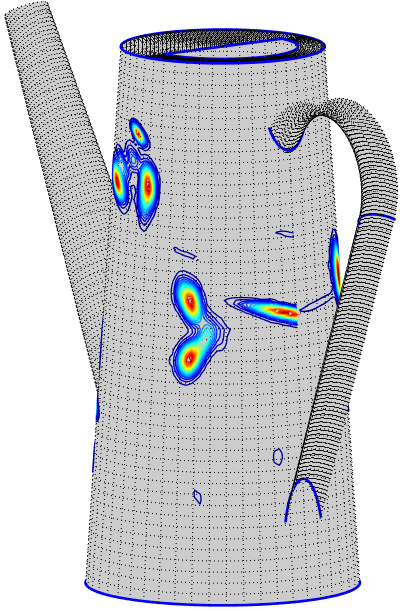 15
Kernel estimate on the curved surface
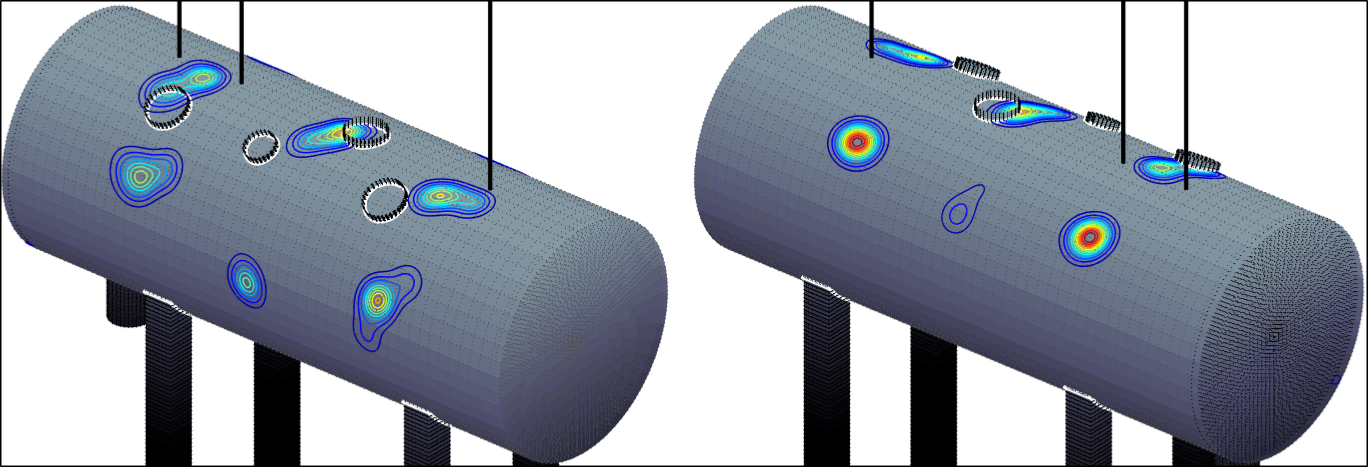 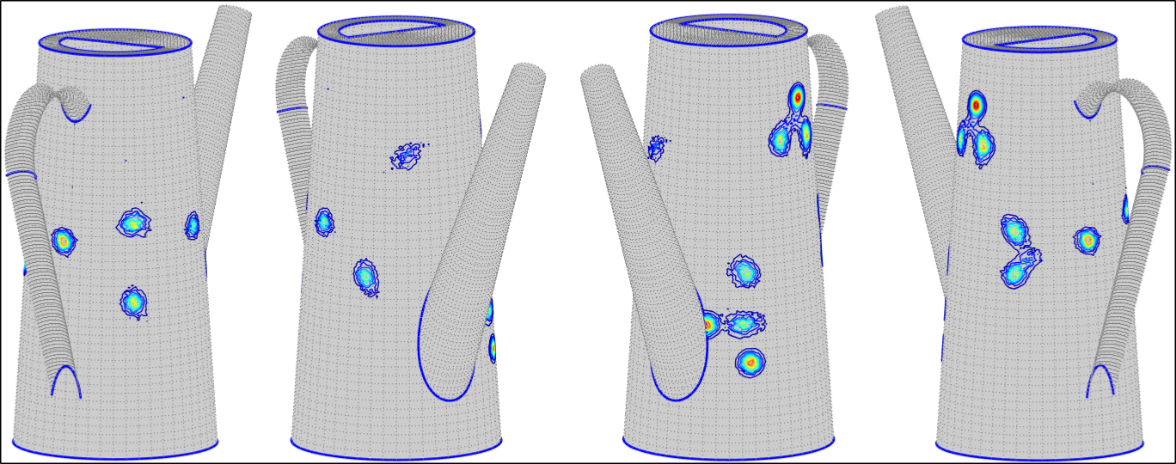 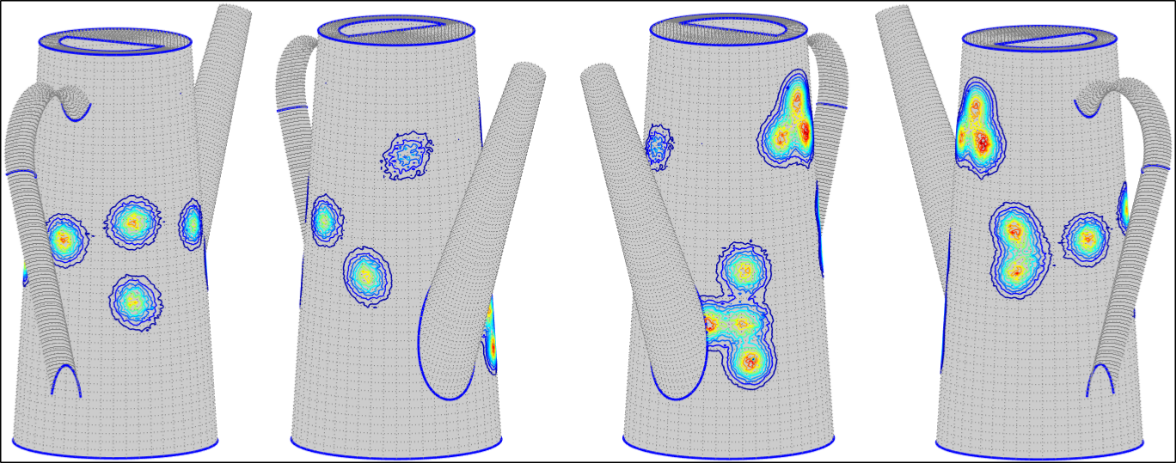 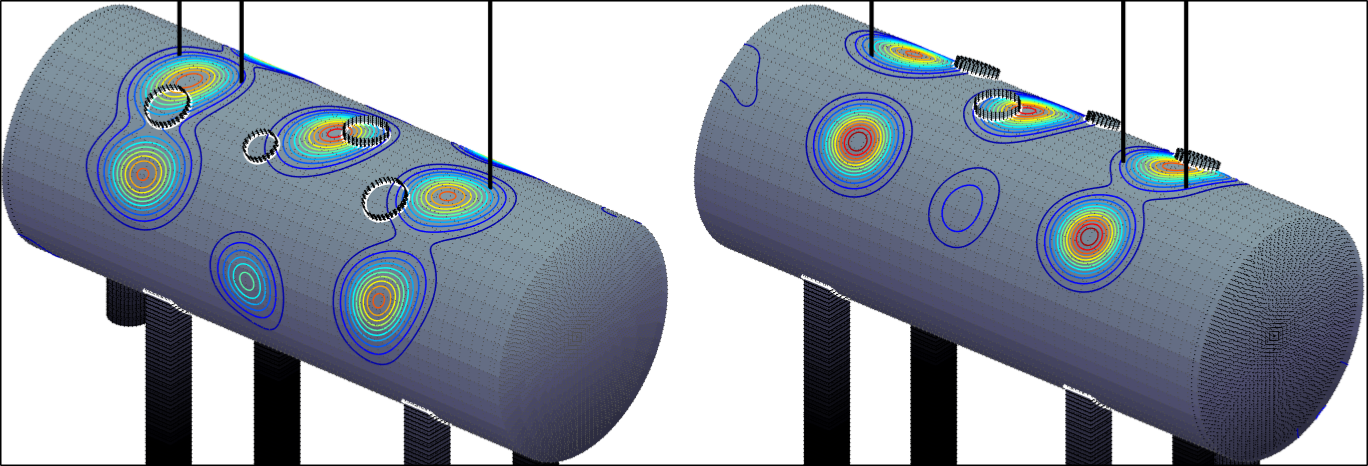 16
17